7) Applications of forces
7.1) Static particles
Chapter CONTENTS
Your turn
Worked example
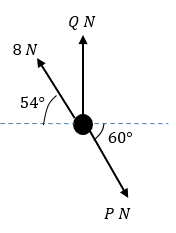 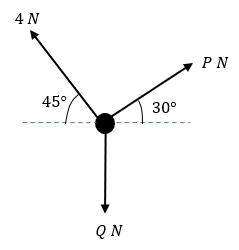 Diagrams/Graphs used with permission from DrFrostMaths: https://www.drfrostmaths.com/
Your turn
Worked example
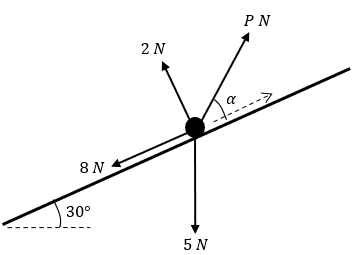 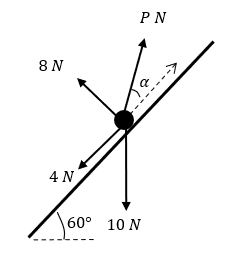 Diagrams/Graphs used with permission from DrFrostMaths: https://www.drfrostmaths.com/
Your turn
Worked example
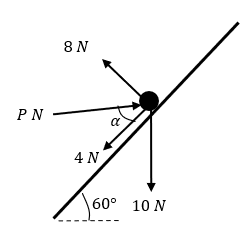 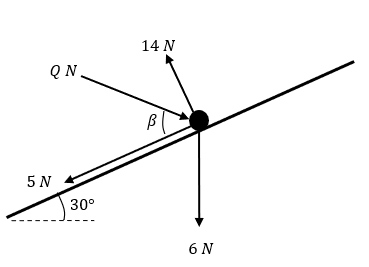 Diagrams/Graphs used with permission from DrFrostMaths: https://www.drfrostmaths.com/
7.2) Modelling with statics
Chapter CONTENTS
Your turn
Worked example
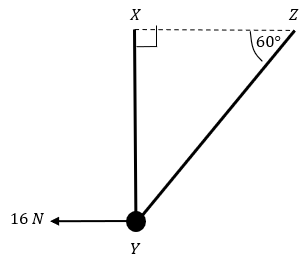 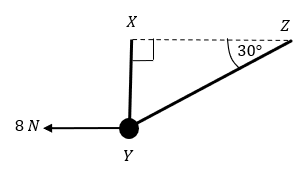 Diagrams/Graphs used with permission from DrFrostMaths: https://www.drfrostmaths.com/
Your turn
Worked example
Your turn
Worked example
7.3) Friction and static particles
Chapter CONTENTS
Your turn
Worked example
Your turn
Worked example
Your turn
Worked example
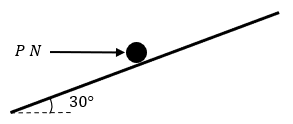 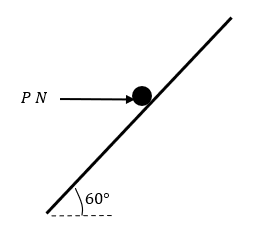 Diagrams/Graphs used with permission from DrFrostMaths: https://www.drfrostmaths.com/
7.5) Dynamics and inclined planes
Chapter CONTENTS
Your turn
Worked example
Your turn
Worked example
Your turn
Worked example
7.6) Connected particles
Chapter CONTENTS
Your turn
Worked example
Your turn
Worked example
Your turn
Worked example